邁步成功之路
The Road to Success
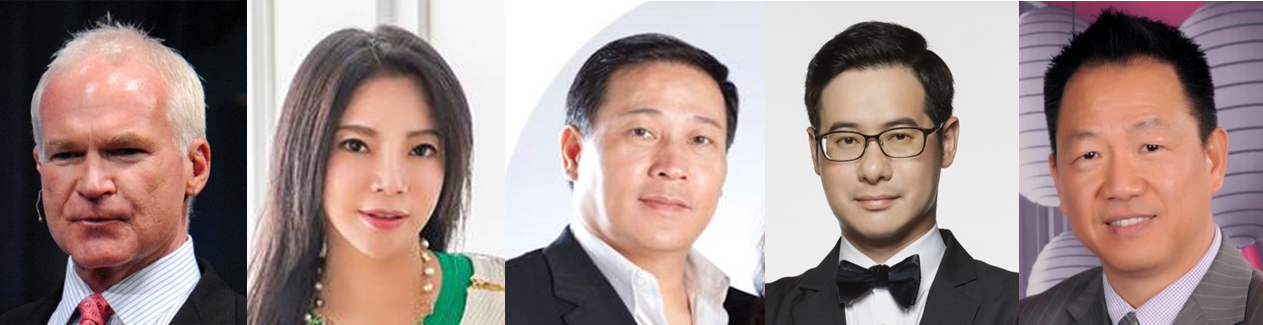 Steven Hu
高級顧問經理級
Director
四個佣金週期共賺取HK$138,000
HK$138,000 in 4 Commission weeks
本簡報中提到的收入等級純屬舉例說明，無意代表美安香港超連鎖™店主的一般收入，也無意表示任何超連鎖™店主皆可賺取同等收入。美安香港超連鎖™店主的成功與否，取決於其在發展事業時的努力、才能與投入程度。
The income levels mentioned in the following presentation are for illustration purposes only. They are not intended to represent the income of a typical Market Hong Kong UnFranchise ™Owner, nor are they intended to represent that any given Independent UnFranchise ™ Owner will earn income in that amount. The success of any Market Hong Kong Independent UnFranchise ™ Owner will depend upon the amount of hard work, talent, and dedication which he or she devotes to building his or her Market Hong Kong Business.
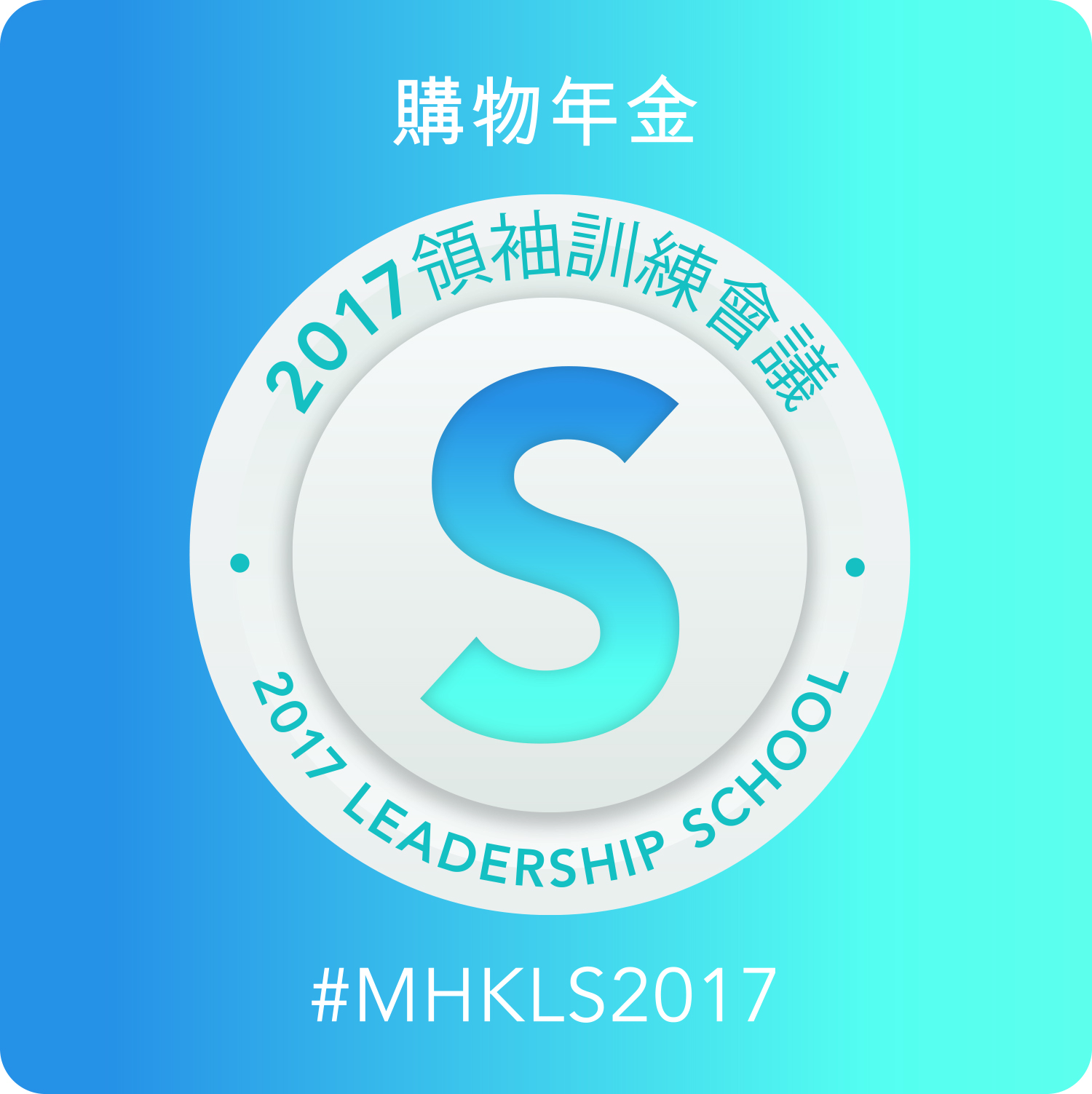 成功之路
Steven Hu
高級顧問經理級
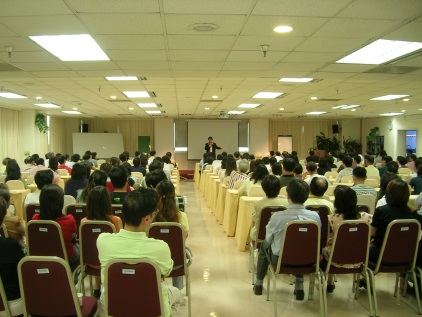 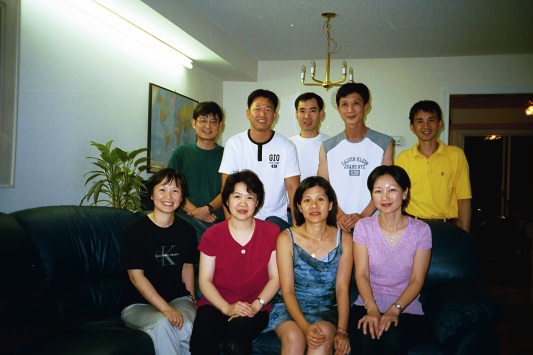 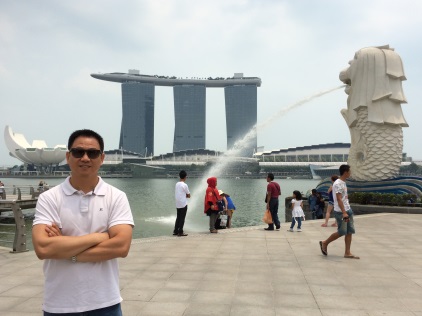 2002澳洲Australia
2017馬來西亞Malaysia
2007香港Hong Kong
2005台灣Taiwan
2001 加拿大Canada
2014新加坡Singapore
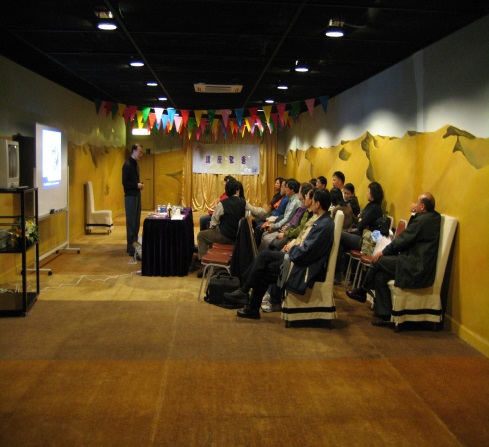 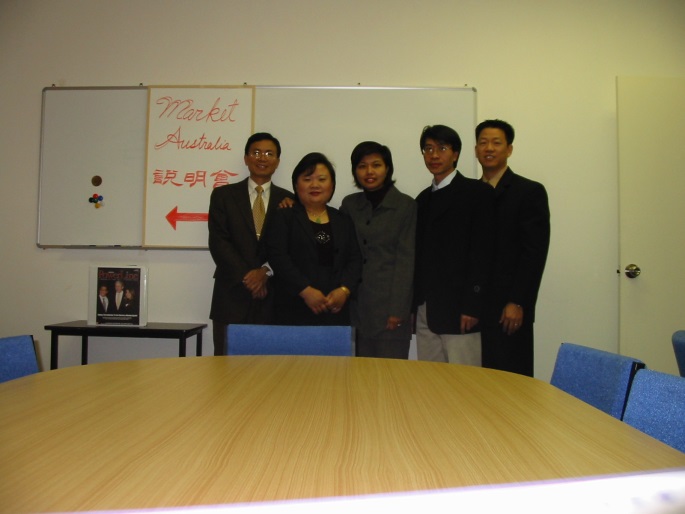 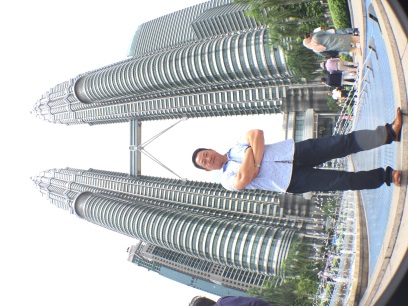 成功
每個人根據自己的目標和熱情，不斷的去奮鬥，體現出自我的價值，無論結局如何你都是成功的人。
美安是壓縮成功的創業機會
永續收入對普通人來講是不合理的，所以，不要將我們應該做的事情合理化
成功的路上不擁擠
1、不去學習淘汰一批；
2、目標不明遊盪一批；
3、經不起挫折跑一批；
4、無法專注忙走一批；
5、自以為是打沉一批；
6、不懂感恩消失一批；
堅持別人不能堅持的，才能擁有別人不能擁有的！
受教
10%的人失敗是因為能力不足
20%的人失敗是因為不受教
成就代表過去，能力代表現在，學習才能決定將來
每個人都是我們學習的對象
每天都有新事物學習
學到的事情對自己有益處
改變
改變别人，不如改變自己
改變成為美安系統需要的人
改變成為團隊需要的人
改變了才能更好地合作
專注
專注於學習，融入GMTSS
專注做有生產力的活動
專注你的主修-成功五要訣
專注你的團隊-正確複製
圓規為甚麼可以畫圓？
因為腳在走，心不變。
為甚麼很多人不能圓夢，
因為心不定，腳不動。
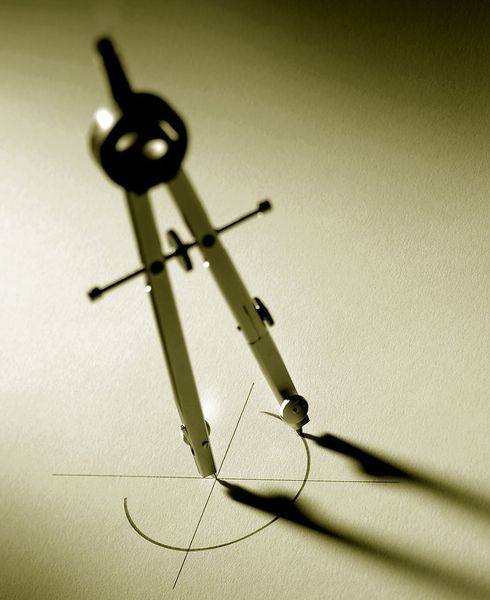 目標
敢想才有機會，敢做才能成功
目標能治百"病"，夢想能解千愁
鎖定目標，專注重複
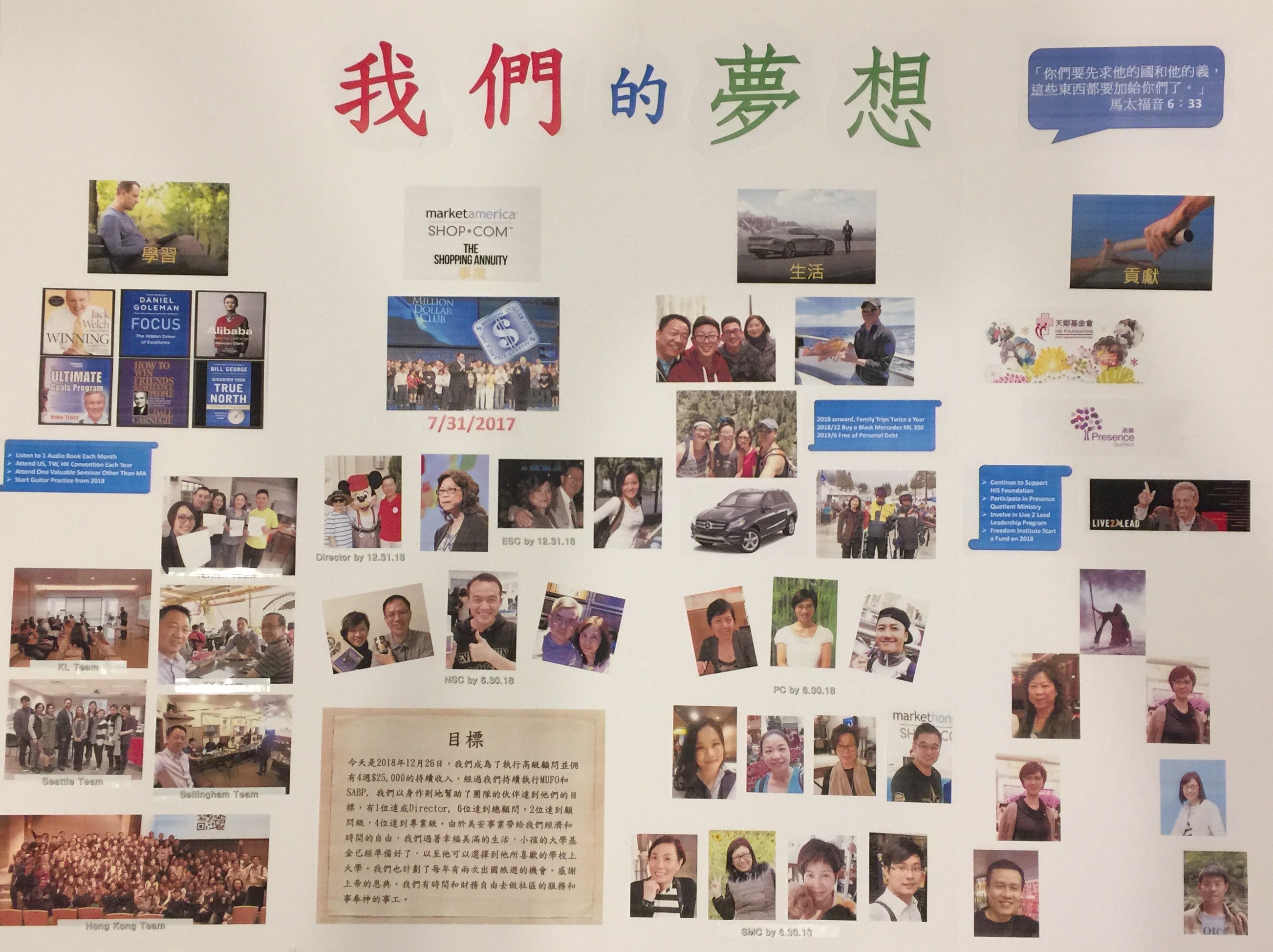 逆境
逆境能夠讓自己更了解自己
利用逆境去令到自己更加強壯，更加有智慧
雖然我們無法選擇逆境，但我們可以選擇對逆境的反應
堅持
世界上最容易的事是堅持，最難的事也是堅持
堅持做對的事情，把事情做對
凡成功的人，往往都要經歷一段無助的歲月，猶如黎明前的黑暗，堅持過去，天就亮了
成功的五個方程式
成功=(知識+態度)x謙虛
成功=(熱情+方法)x時間
成功=(意願+能力)x行動
成功=(目標+行動)x反思
成功=(自立+自強)x感恩
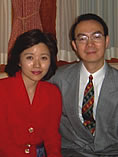 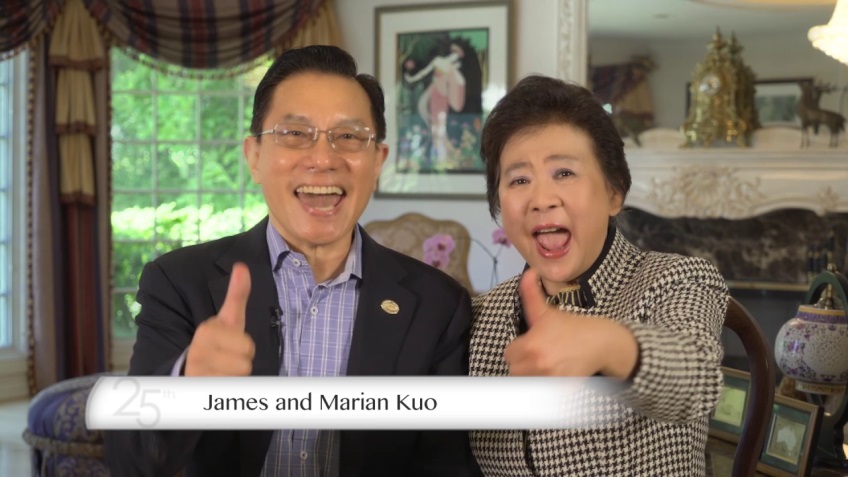 感恩
所有的一切
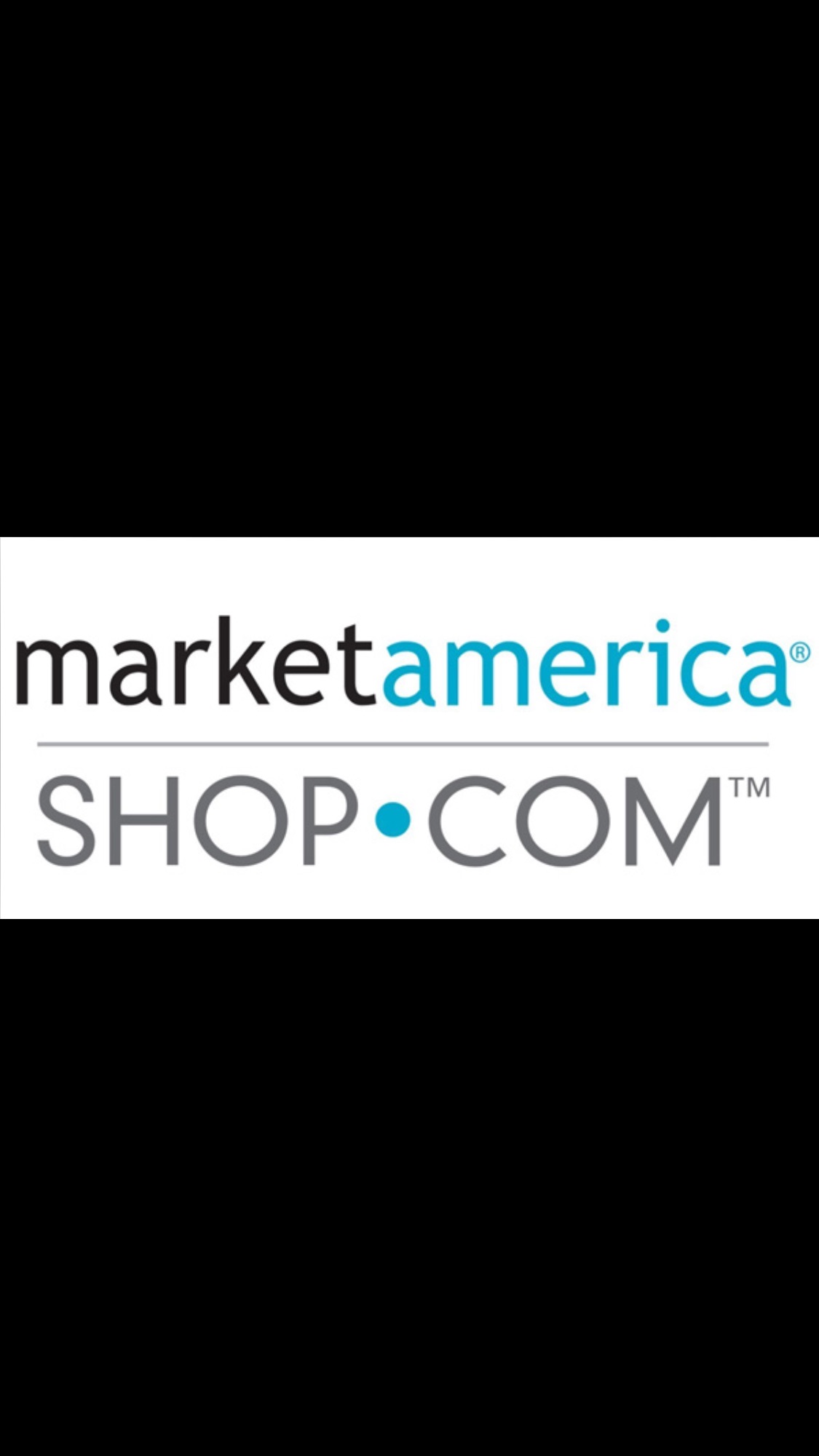 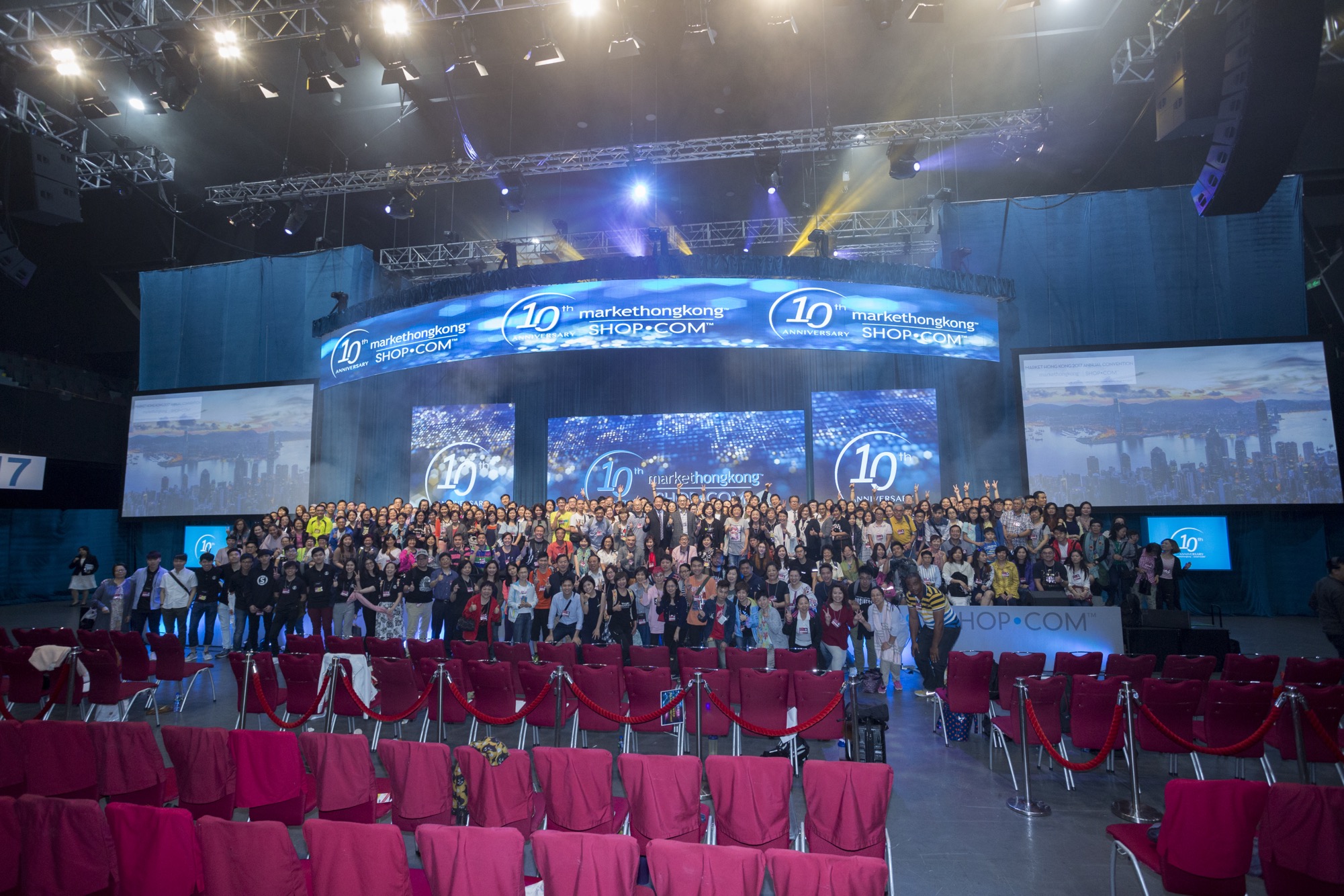 感恩成功路上有你同行